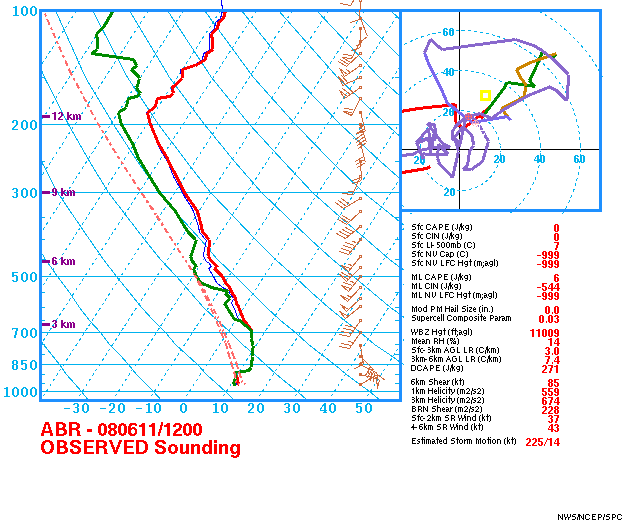 DAY 1 – 1200Z
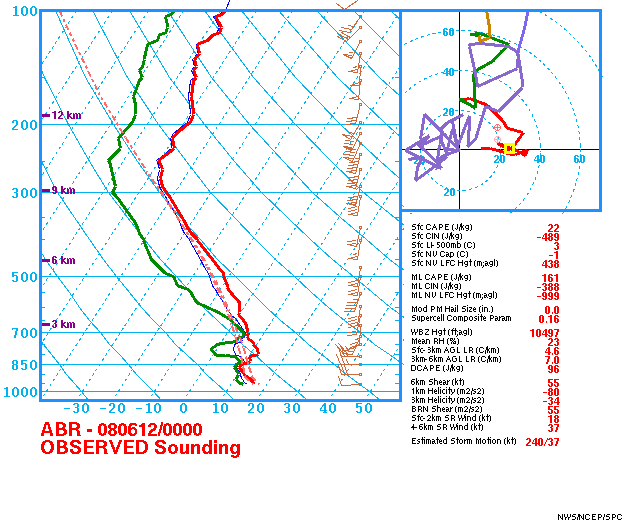 DAY 2 – 0000Z
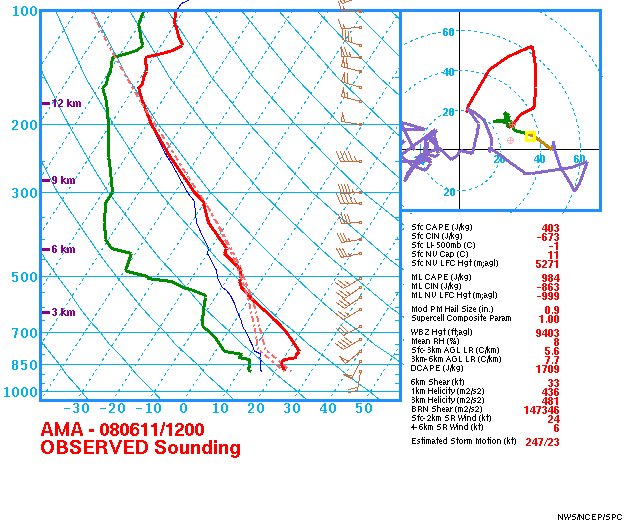 DAY 1 – 1200Z
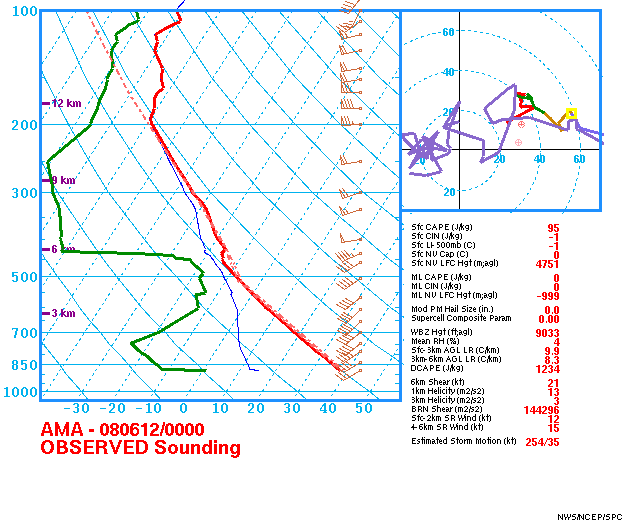 DAY 2 – 0000Z
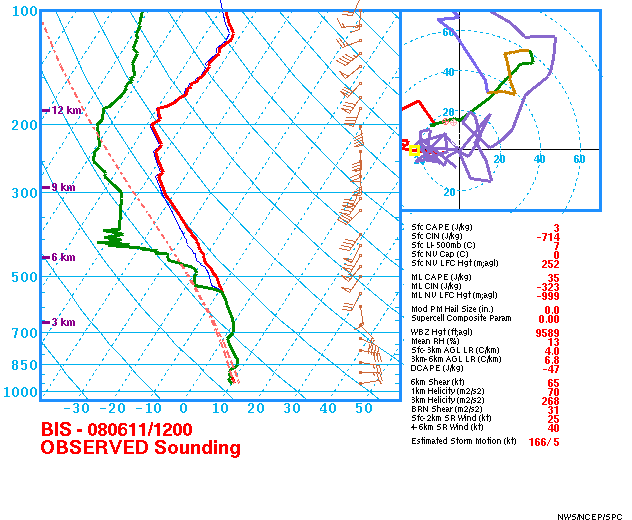 DAY 1 – 1200Z
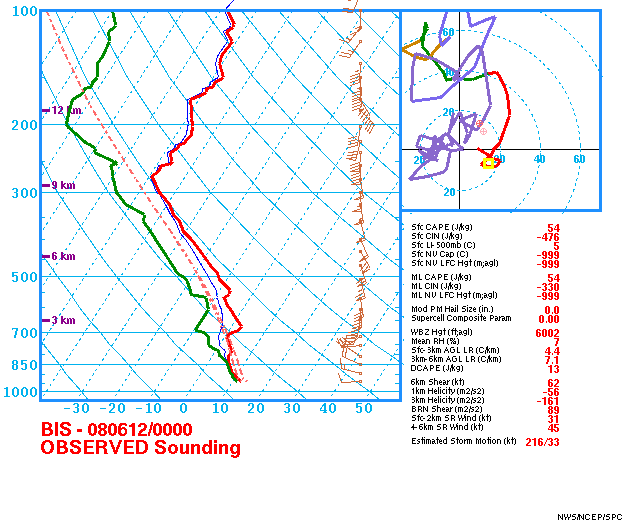 DAY 2 – 0000Z
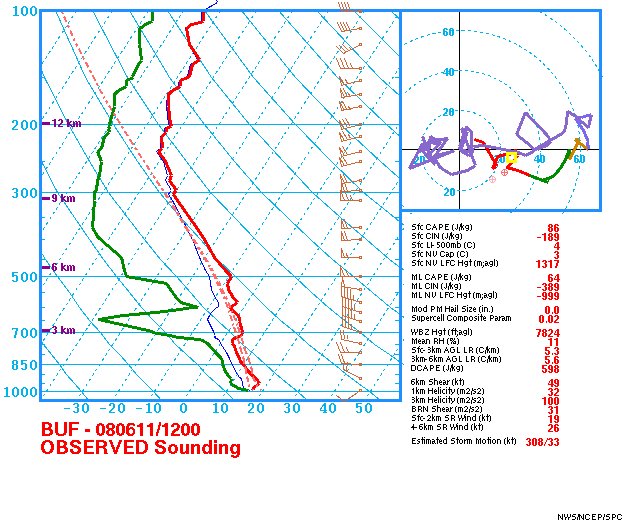 DAY 1 – 1200Z
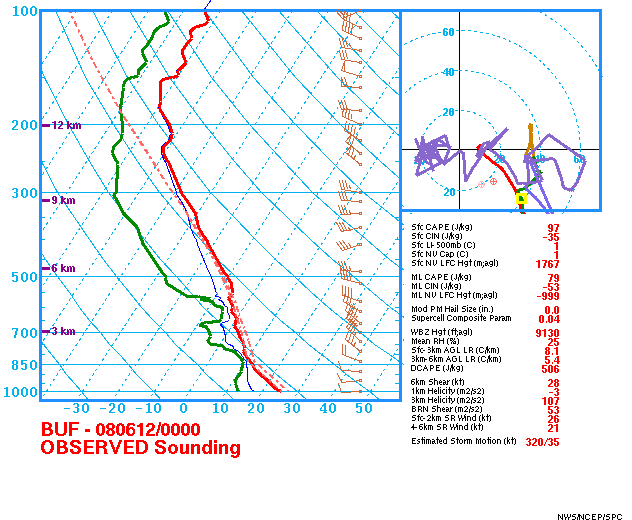 DAY 2 – 0000Z
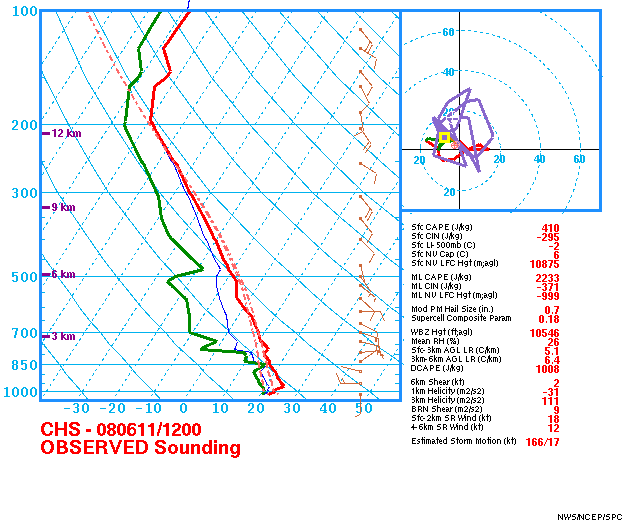 DAY 1 – 1200Z
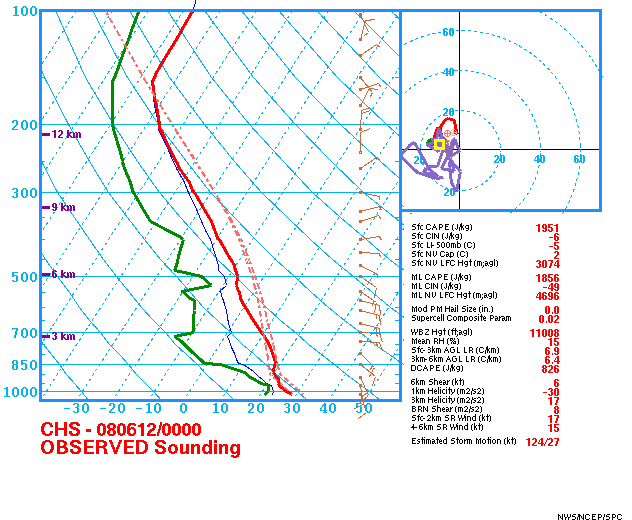 DAY 2 – 0000Z
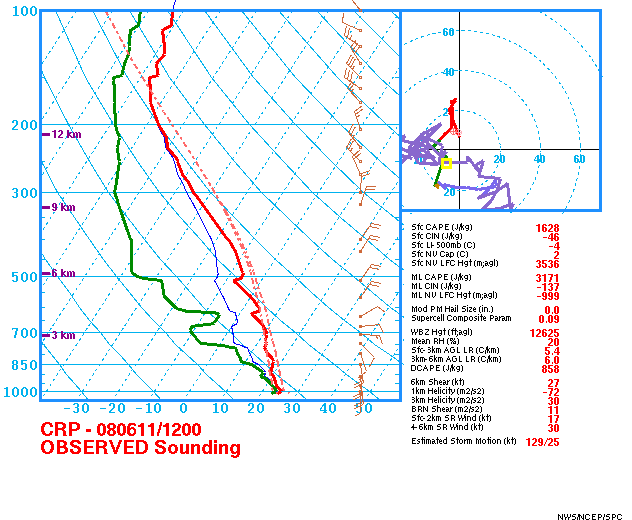 DAY 1 – 1200Z
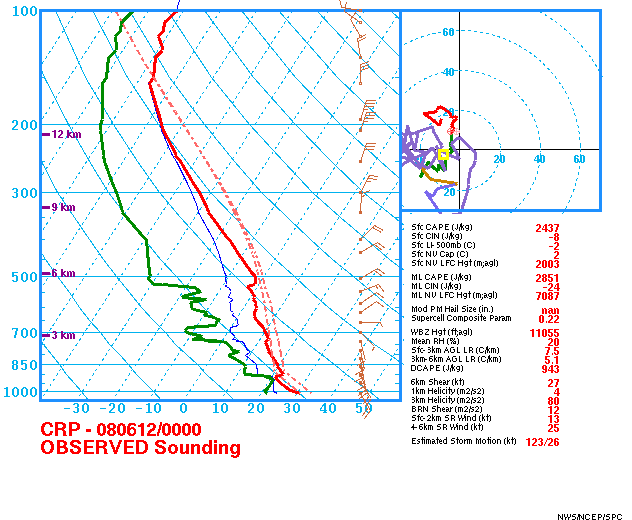 DAY 2 – 0000Z
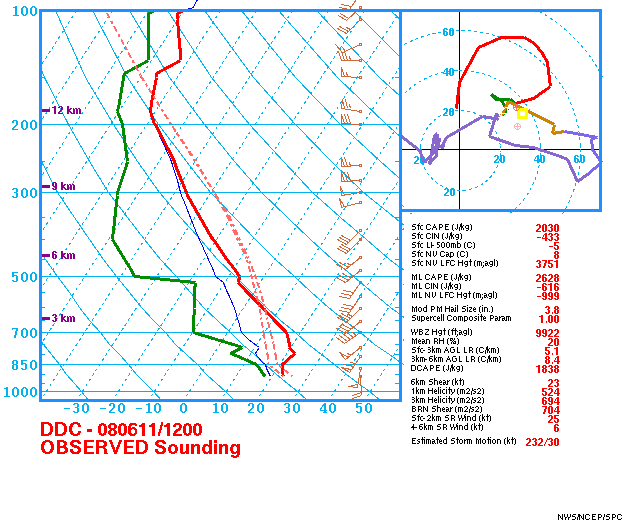 DAY 1 – 1200Z
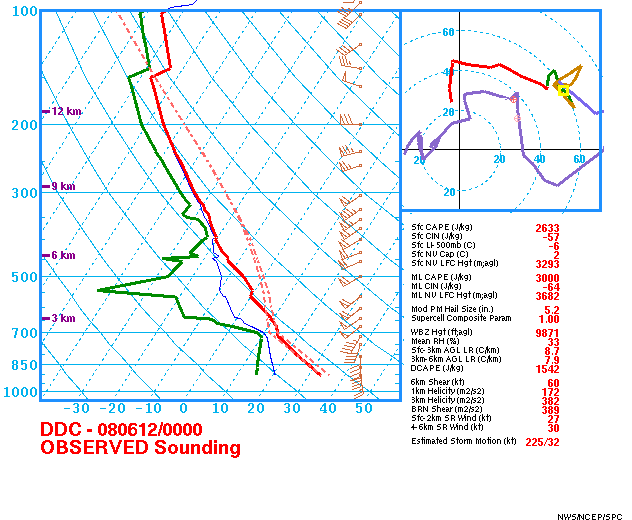 DAY 2 – 0000Z
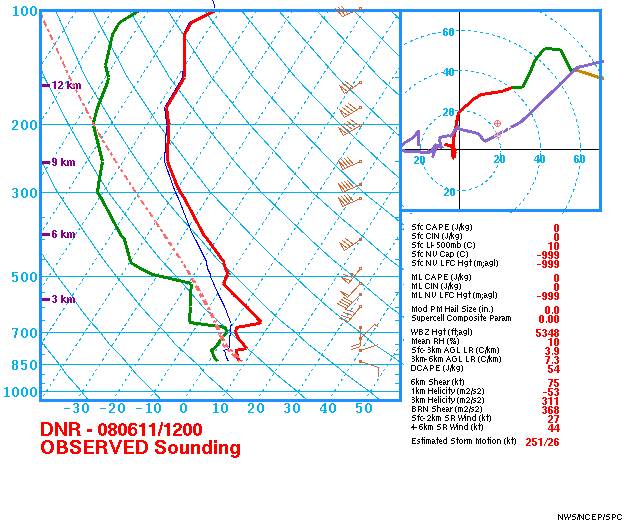 DAY 1 – 1200Z
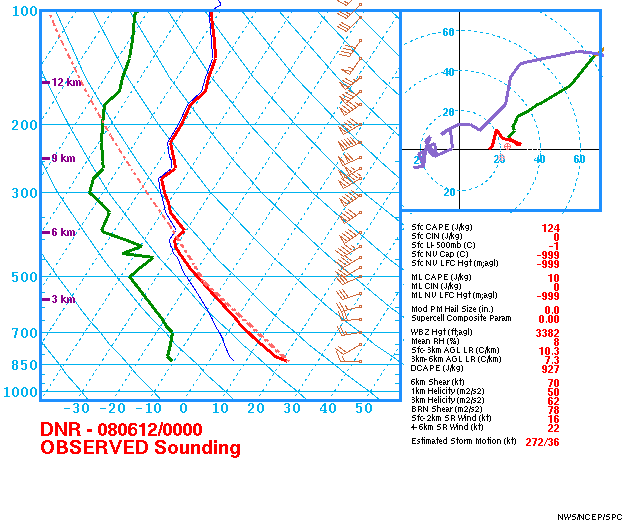 DAY 2 – 0000Z
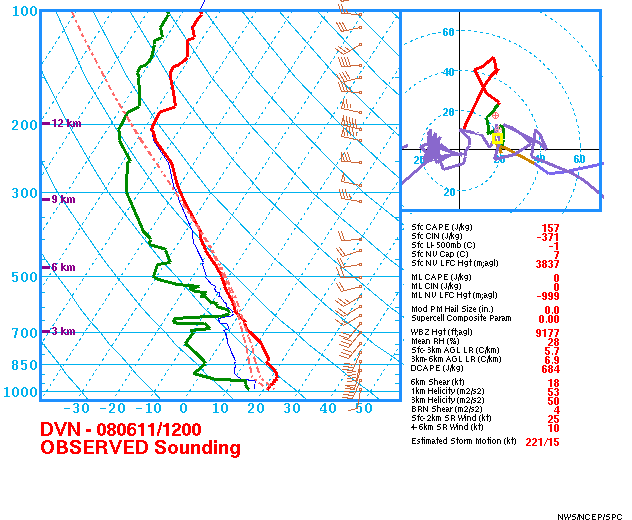 DAY 1 – 1200Z
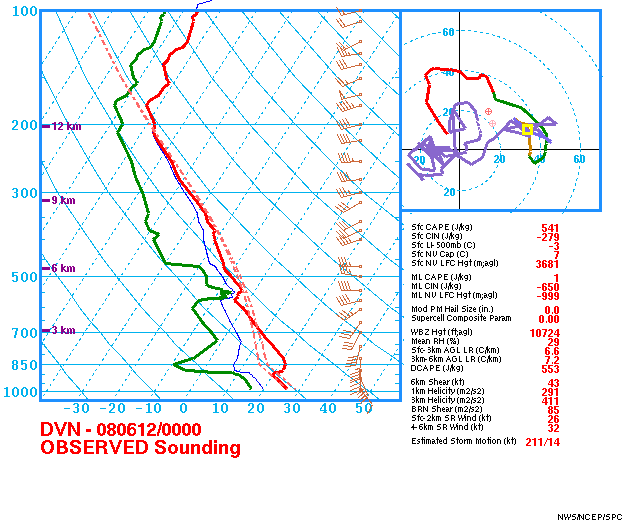 DAY 2 – 0000Z
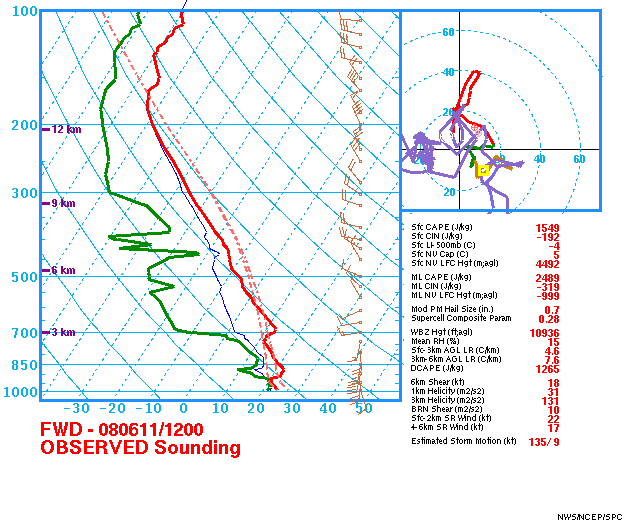 DAY 1 – 1200Z
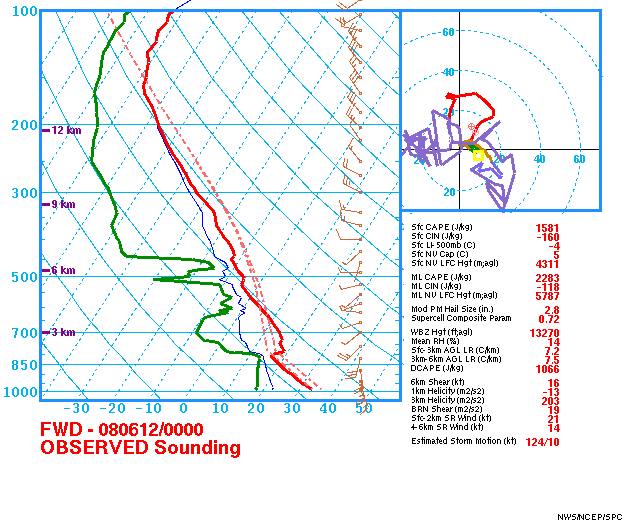 DAY 2 – 0000Z
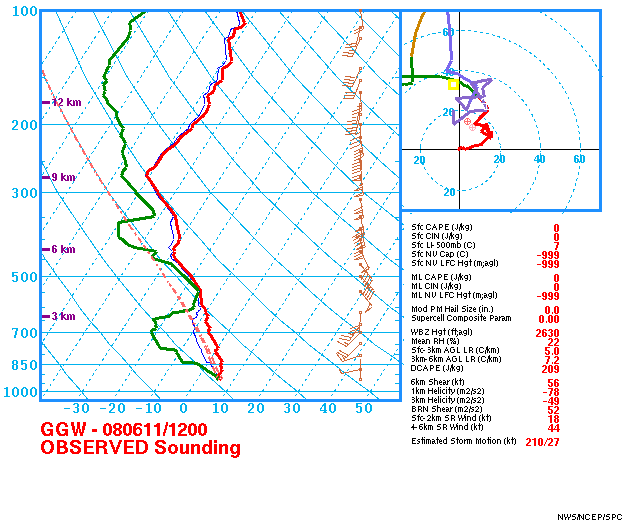 DAY 1 – 1200Z
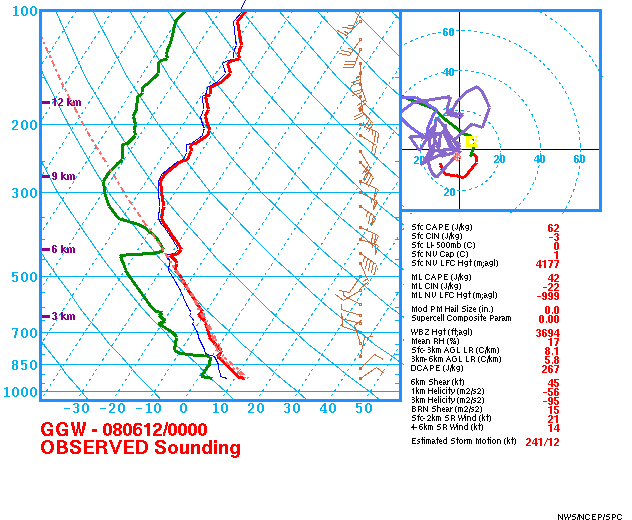 DAY 2 – 0000Z
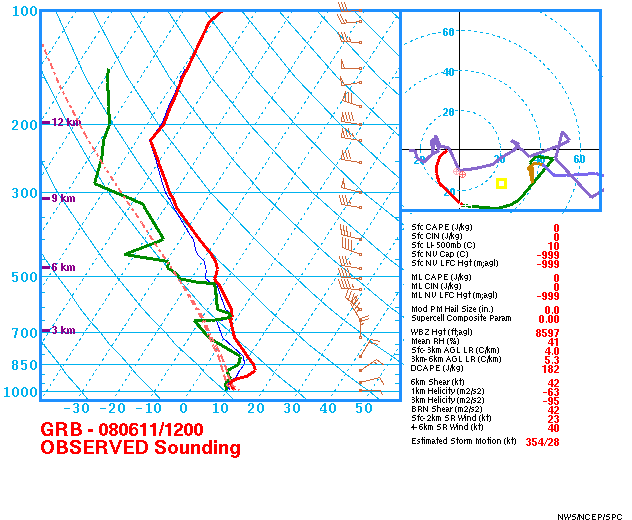 DAY 1 – 1200Z
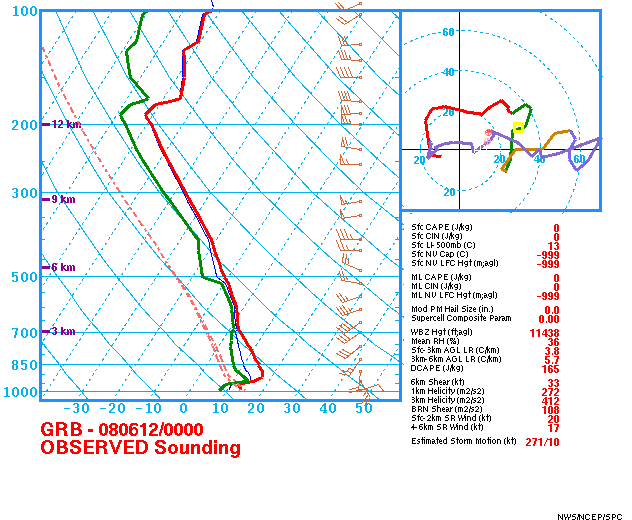 DAY 2 – 0000Z
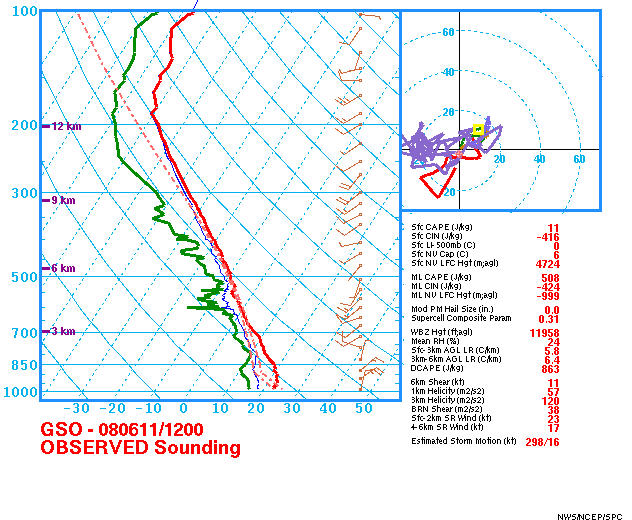 DAY 1 – 1200Z
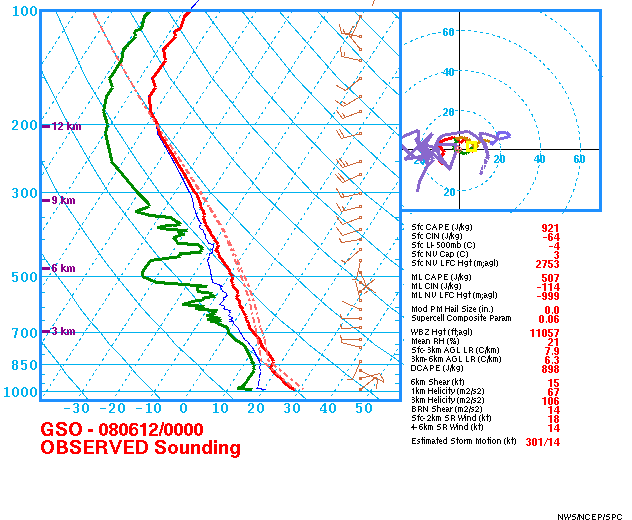 DAY 2 – 0000Z
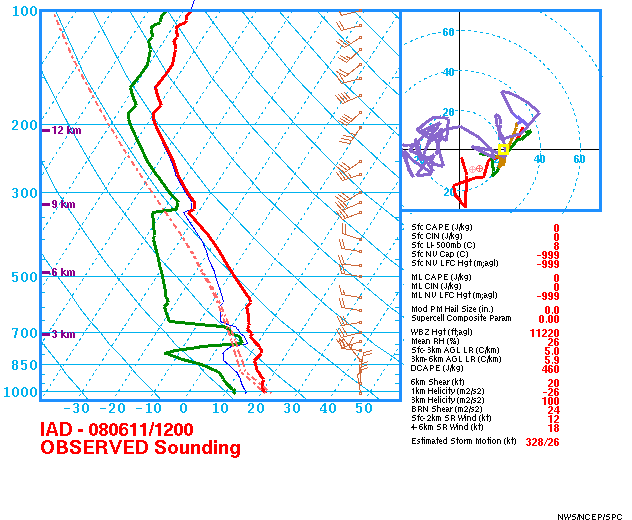 DAY 1 – 1200Z
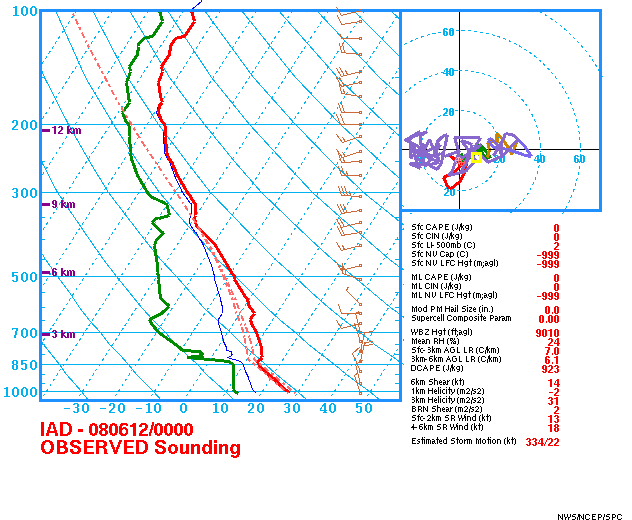 DAY 2 – 0000Z
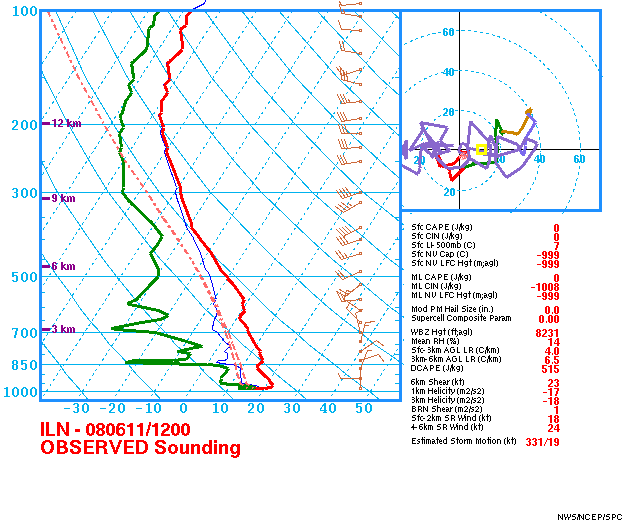 DAY 1 – 1200Z
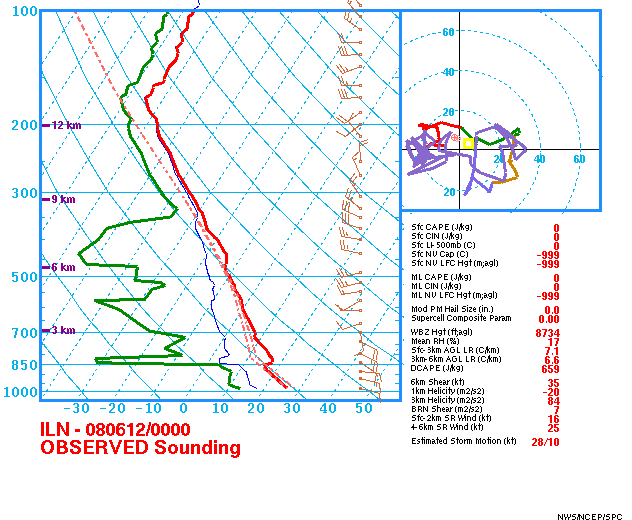 DAY 2 – 0000Z
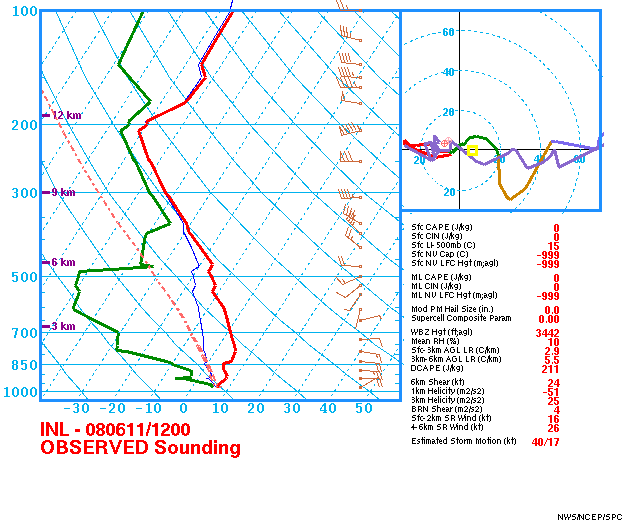 DAY 1 – 1200Z
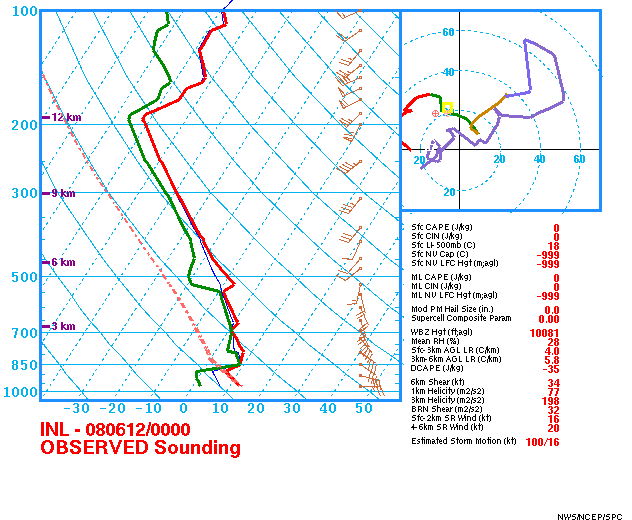 DAY 2 – 0000Z
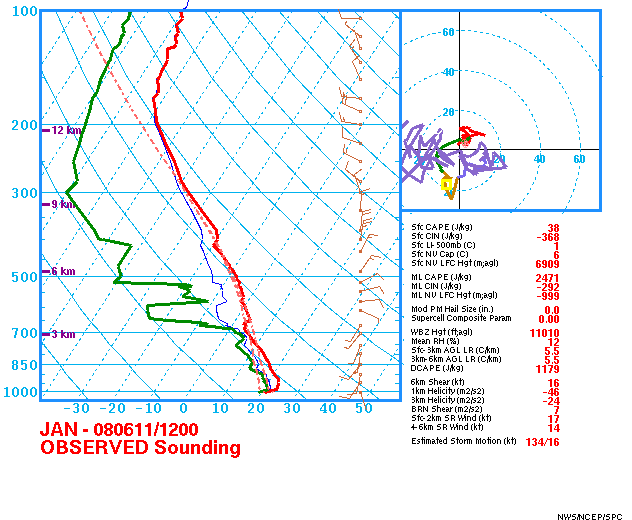 DAY 1 – 1200Z
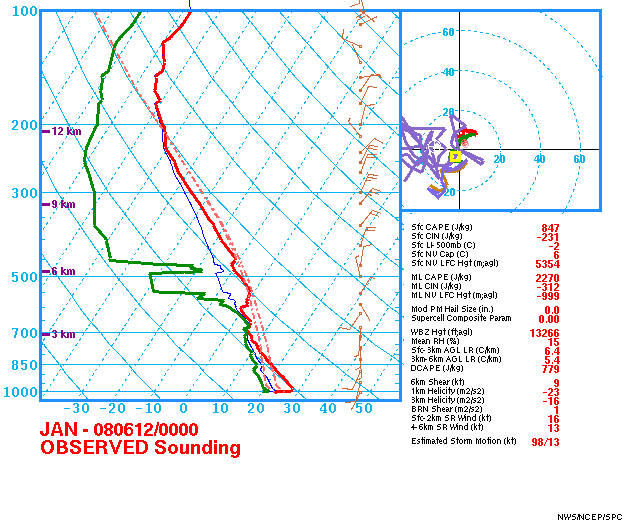 DAY 2 – 0000Z
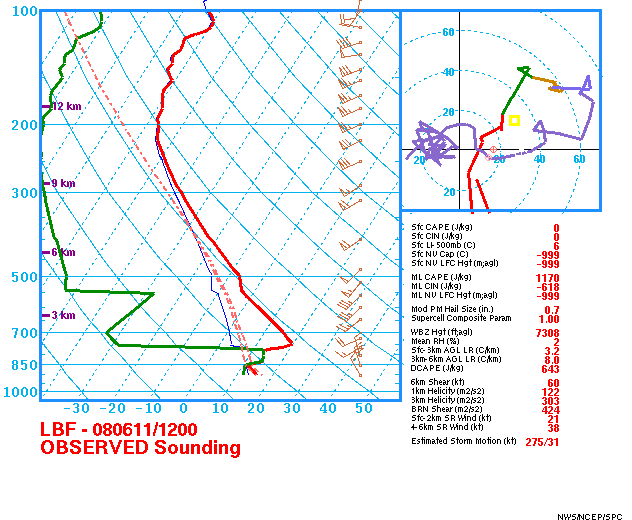 DAY 1 – 1200Z
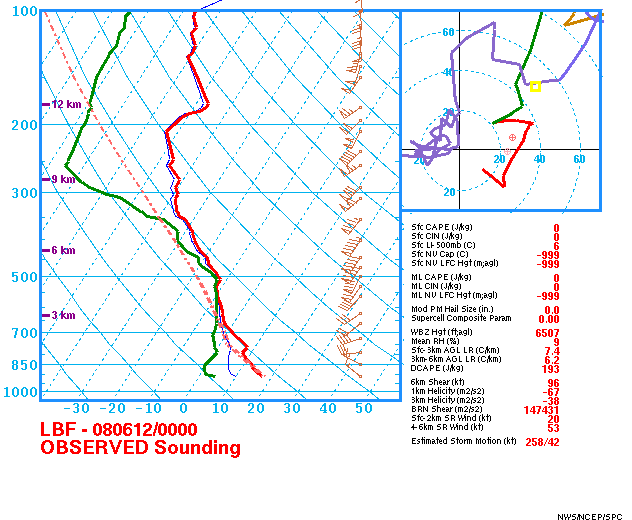 DAY 2 – 0000Z
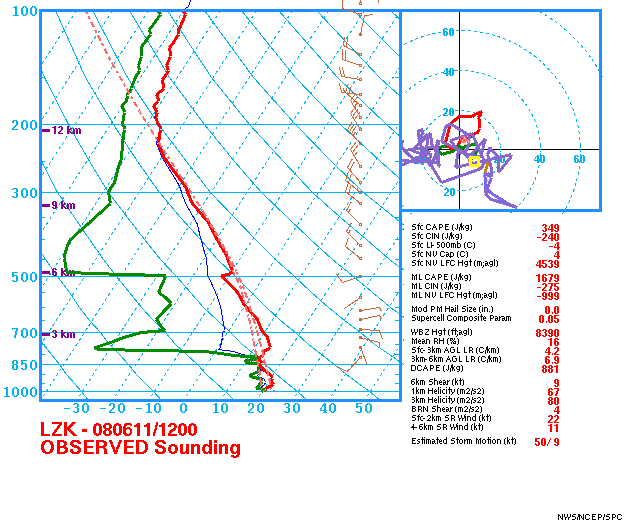 DAY 1 – 1200Z
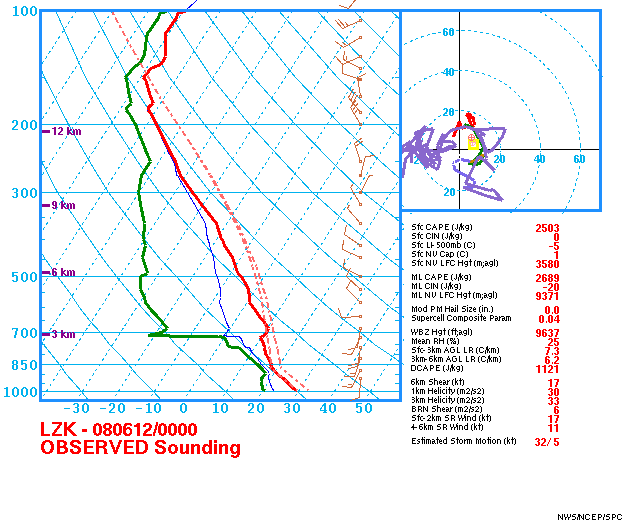 DAY 2 – 0000Z
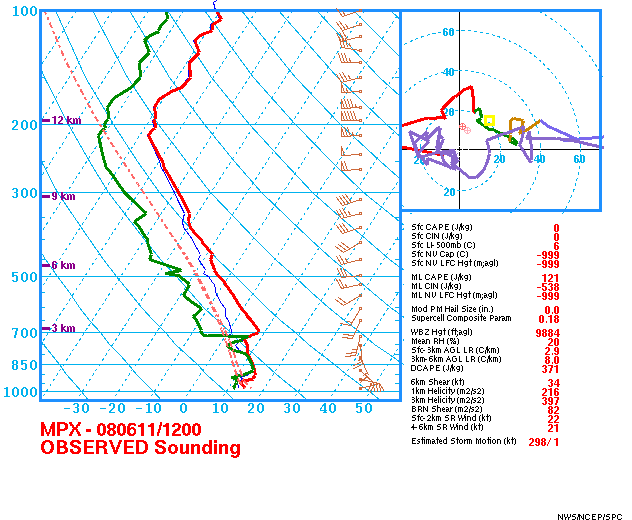 DAY 1 – 1200Z
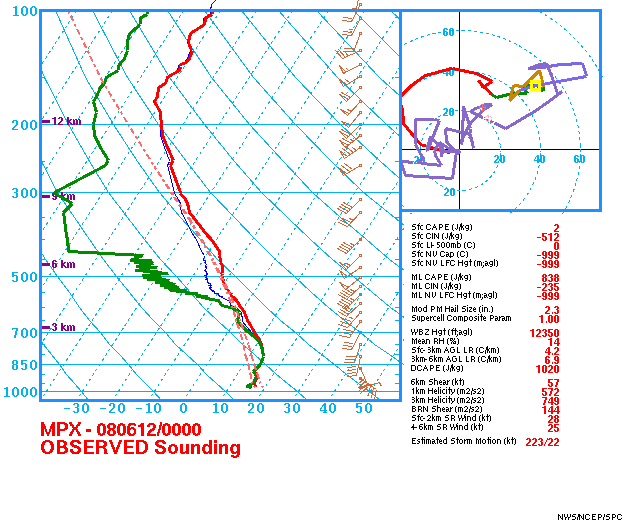 DAY 2 – 0000Z
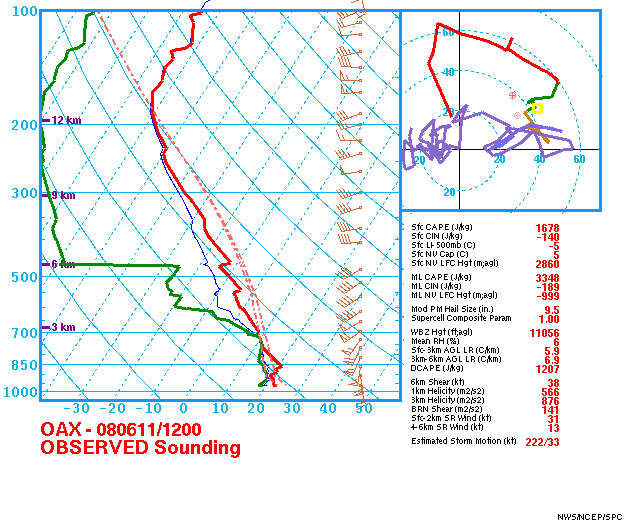 DAY 1 – 1200Z
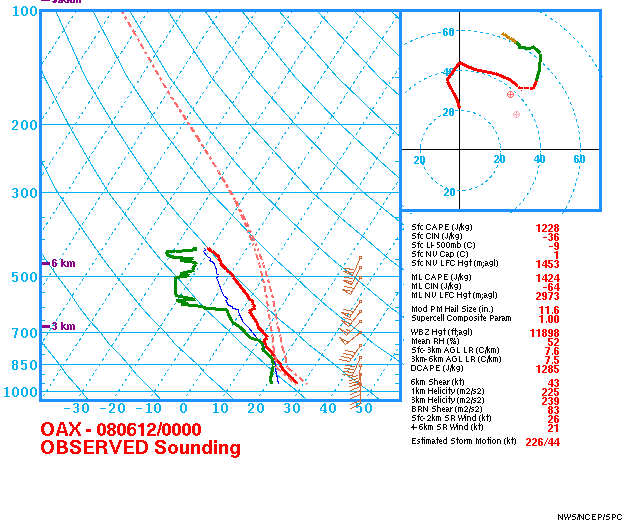 DAY 2 – 0000Z
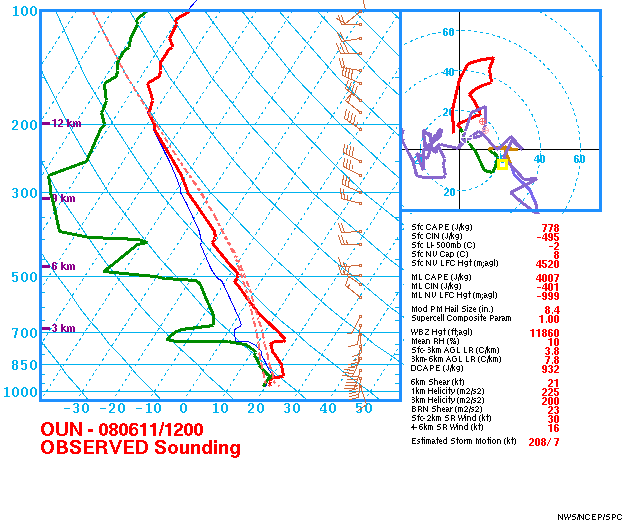 DAY 1 – 1200Z
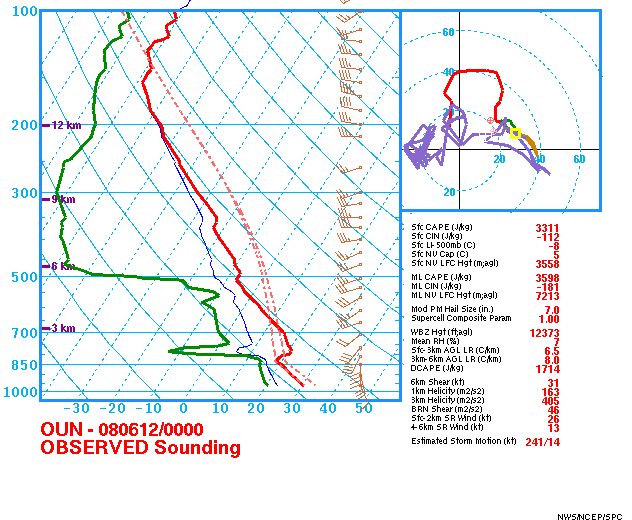 DAY 2 – 0000Z
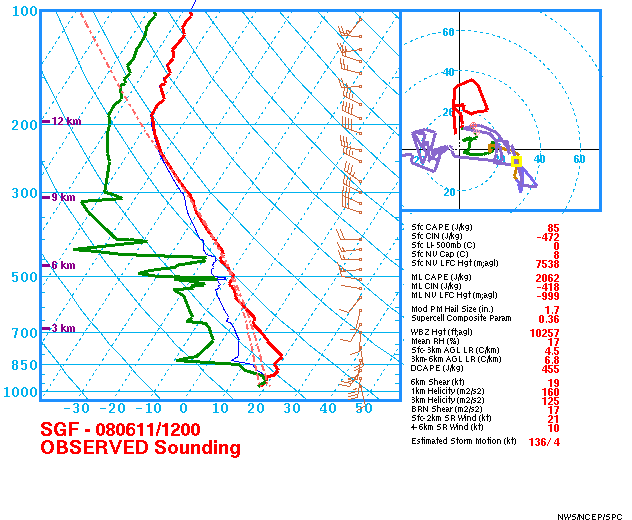 DAY 1 – 1200Z
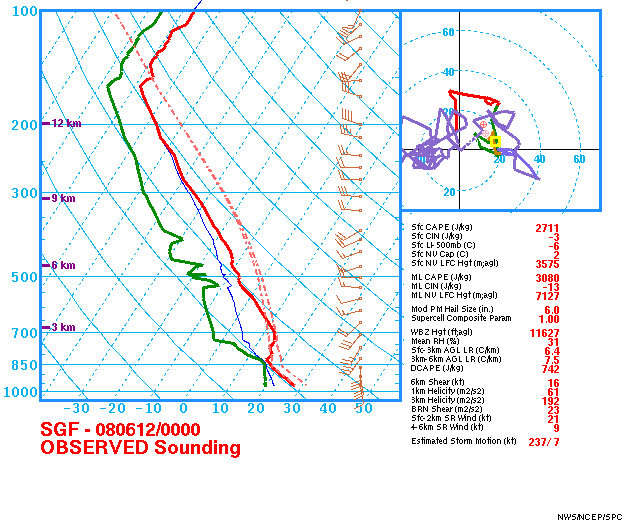 DAY 2 – 0000Z
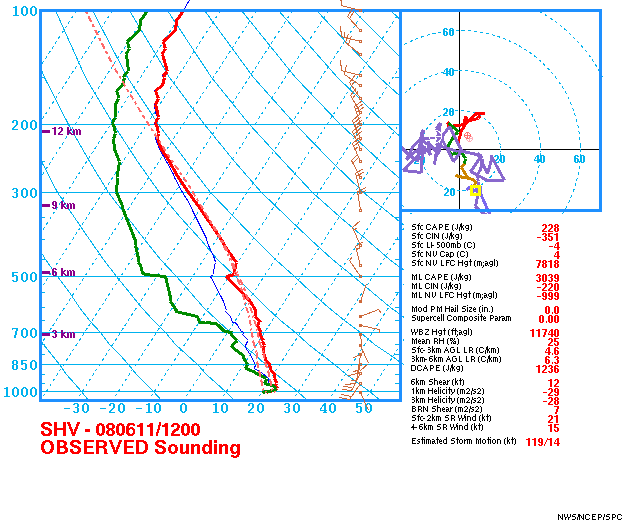 DAY 1 – 1200Z
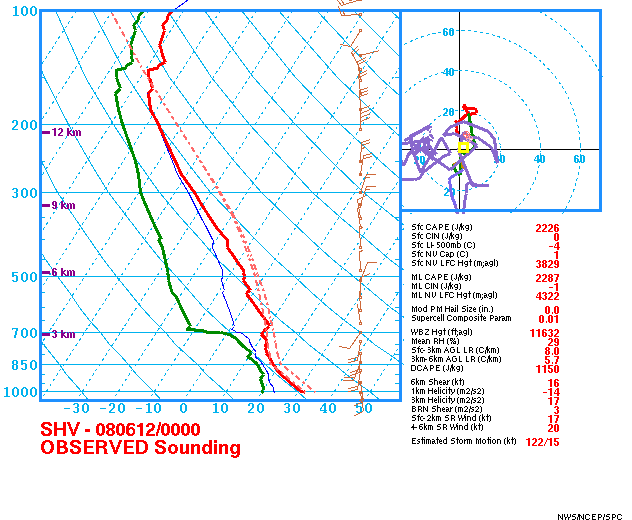 DAY 2 – 0000Z
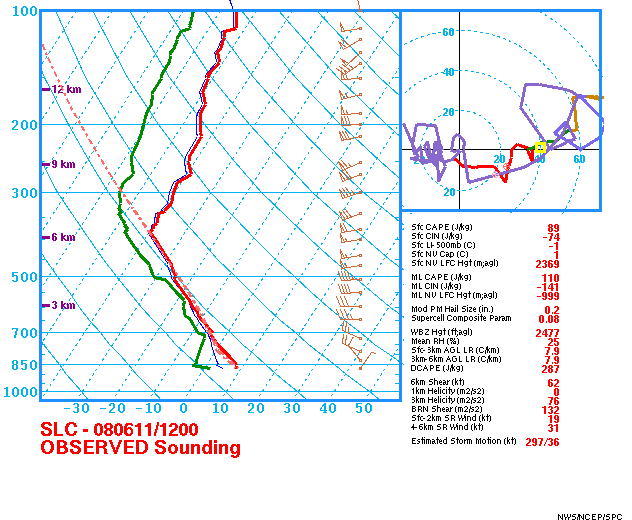 DAY 1 – 1200Z
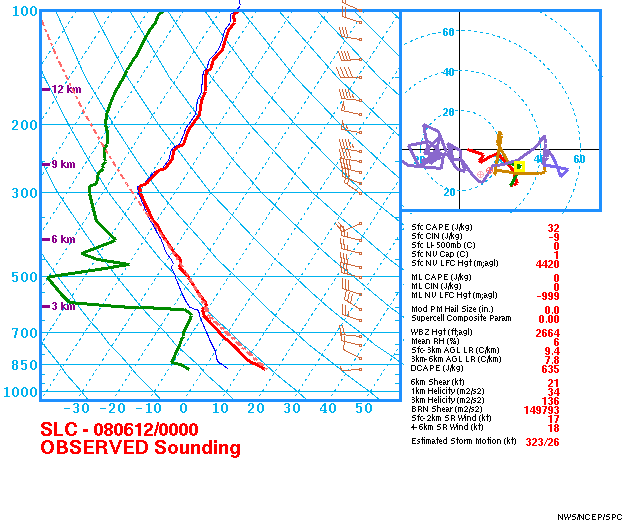 DAY 2 – 0000Z
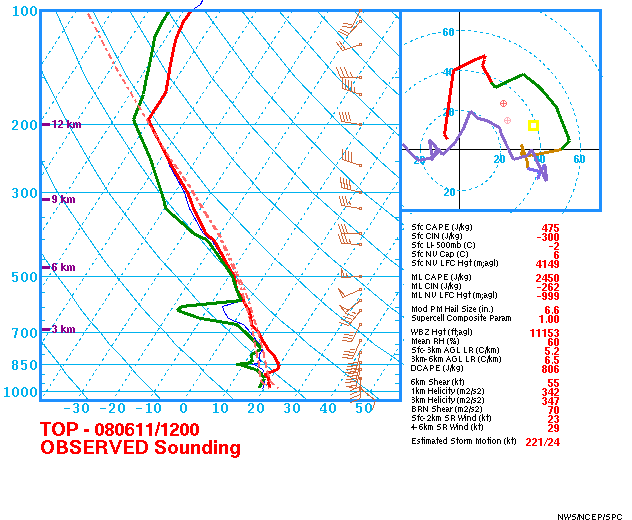 DAY 1 – 1200Z
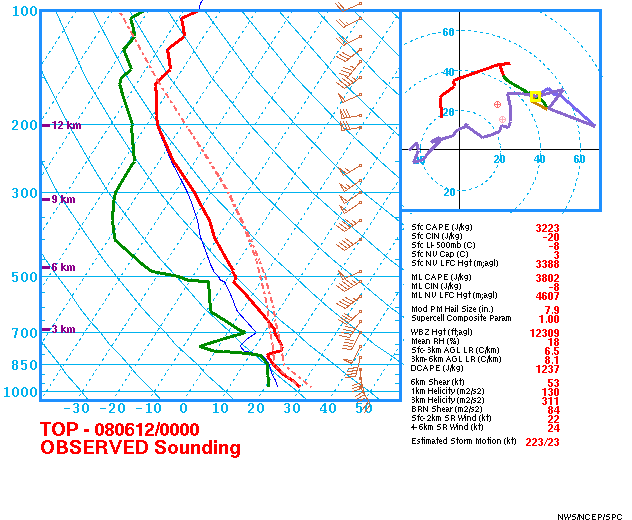 DAY 2 – 0000Z